A kommunikációra alapozó elméletek
Szociálpszichiátriai iskolák
Kommunikáció
Információátadás mindenféle rendszerben
Az emberi kommunikáció elméletei:
 interperszonális kommunikáció: Bateson, Watzlawick
 tranzakcióanalízis
Alapfogalmak
Kommunikátor
Kódolás
Továbbítás
Dekódolás
Befogadó
Gyakorlat
Milyen tényezői lehetnek az emberi kommunikációnak a kétszemélyes kommunikációban? Jellemezzen közülük egyet!
A kétszemélyes szituáció szempontjából
Tartalom
Kód
Szituáció
Kontextusban elfoglalt hely
A kommunikáló személyiség változói
A kommunikáció címzettje
A társadalmi kommunikáció rendszere
Normák, szabályok
Szerepek
Családi rendszeren belüli kommunikáció
Bateson, Jackson, Haley, Watzlawick
Családterápia
A kommunikáció csatornái
Verbális
 Társadalmi csoportok különböznek
 Speciális csoportok speciális elvárásai
 A jelentés különbségei
 Utalások
Nem-verbális
	mimika, tekintet, vokális, mozgásos jellemzők
Kulturális szignálok
Dinamikai alapelvek
A kommunikáció szükségszerű
Többcsatornás és többszintű
Digitális vs analógiás
Tagolt
Egyenrangú vs egyenlőtlen
Reciprocitás uralkodik
Vétele és emissziója pszichológiai szükséglet
A hírközlésen kívül promotív is
Gyakorlat
Válasszanak ki egy alapelvet, értelmezzék, és mondjanak rá példákat!
A metakommunikáció
Minősíti a kommunikációt: kommunikáció a kommunikációról
A szocializáció mint kommunikációs folyamat
A gyermeki személyiség minden fejlődési lépése egy kommunikációs rendszerben történik
A személyiségzavarok kommunikációs eredete
Bateson: A double-bind kapcsolat
Létrejötte:
 Interkommunikatív kapcsolat 2 vagy több ember között: kötő – áldozat
 Ismételten tapasztalja az áldozat
 Kezdete: elsődleges negatív verbális parancs
 Ezzel egyidőben vagy röviddel utána nonverbálisan ellenkező értelmű parancs
 A harmadik parancs az áldozatot a helyzetben rögzíti
 Közvetlen következmény: szorongás, szétszakítottsági reakció
A paradox cselekvési felszólítások a double-bind kapcsolat jellemzői
Az egyén olyan kapcsolatban van, amelyben létfontosságúnak tűnik számára eldönteni, hogy milyen fajta üzenetre kell reagálnia
Olyan helyzet foglya, amelyben a kapcsolat másik résztvevője kétfajta, ellentmondó üzenetet közvetít
Az egyén nincs abban a helyzetben, hogy a közölt üzenettel kritikusan helyezkedhessen szembe, nem észlel metakommunikatív megerősítést
A családi zavarok háttere
A nevelő személyek egyike elutasítást mutat, ha gyereke azzal közelít hozzá, hogy szeretetet kapjon vagy mutasson
A rejtett ellenségességet tagadják és látszólag szeretetteljes viselkedéssel fedik el.
A másik szülő vagy hallgatólagos szövetséges vagy túl gyenge vagy belátástalan, és nem tudja kiszabadítani a gyereket a double-bind helyzetből
Hogyan lehet kiszabadulni a double-bind kapcsolatból?
A kommunikáció elemzésével
Nyíltabb válasszal
Humorral felfedve a double-bind helyzetet
Elhagyva a terepet
Gyakorlat
Reprodukáljunk egy kettős-kötést!
Watzlawick a változásról
Elsőfokú változás ↔ másodfokú változás
Nehézség → kísérletek a megoldásra → ugyanannyiból még több → probléma
A helytelen problémakezelés fajtái
A cselekvés szükséges, de nem cselekszenek
Megváltoztathatatlan dolgon akarnak változtatni
Rossz szinten cselekszenek
A problémamegoldás másodfokú változást igényel
Azon dolgozik, ami az elsőfokú változás szempontjából megoldásnak tűnik
Józan ésszel ellentétesnek tűnik (van benne paradox elem)
A technikák az itt-és-mostra vonatkoznak
Kiemelik a helyzetet az eddigi megoldáskísérletek keretéből
Gyakorlat
Adjunk paradox utasítást a következő esetekben:
 túlvédő édesanya szorong, ha gyermeke késik
 lázadó tinédzser állandóan provokálja szüleit
 félénk hallgató attól tart, belesül nyilvános előadásába
 pókfóbiás lány tanyára utazik nyaralni
A változás nyelve
Analóg nyelv
Képi, primitív verbális
Gestalt
Primer folyamat
Téri, zenei, szaglási
Időtlen
Digitális nyelv
Verbális

Logikus, részletező
Szekunder folyamat
Idői szenvencialitás
A terápia feladata
A világképet igazítani a világhoz: a világkép jobbtekei funkció, ugyanakkor a terápiás beavatkozások általában bal-tekei digitálisak
A technikának a jobbtekét kell mozgósítania:
 jobbtekei nyelvi patternek használata
 balteke blokkolása
 különleges viselkedési előírások
A tranzakcióanalízis
Eric Berne 
Énállapotok
Tranzakciók
Játszma
Sorskönyv
Énállapot-modellek
Gyakorlat
Mondja el párjának, milyen énállapotokat élt át reggel óta!
Egogram
Gyakorlat
Készítse el saját egogramját, és beszélje meg párjával!
Tranzakciók
Gyakorlat
Van-e olyan tranzakció-forma, amelybe – úgy érzi – valakivel szemben „beragadt”?
Hallgassa meg, mit tennének a csoport többi tagjai a „kilépésért”?
A játszma
Gyakorlat
Van-e olyan helyzet, amely ismétlődően fordul elő az életében, és felteszi a kérdést: „Miért történik ez velem újra meg újra?”
Milyen szereppel kezdi és milyen szereppel fejezi be?
Sosrkönyvi mátrix
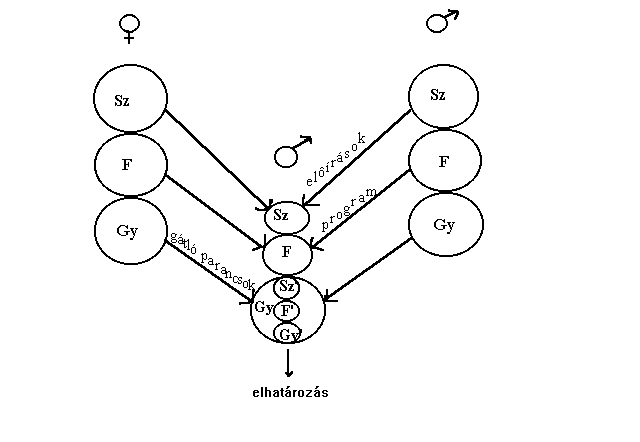 Gyakorlat
Van-e olyan irreális félelme vagy olyan szituáció, ami különösen stresszelő, ami valamilyen gyermekkori döntésből eredhet?